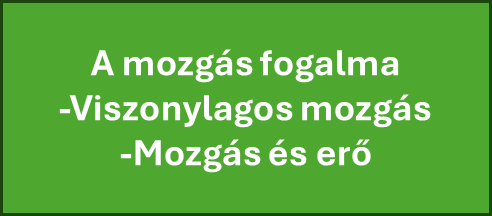 Mozgások
Periodikus mozgás
Pálya alakja szerint
Sebessége szerint
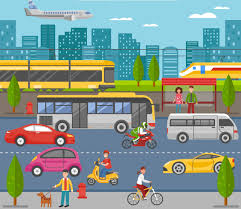 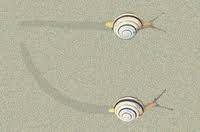 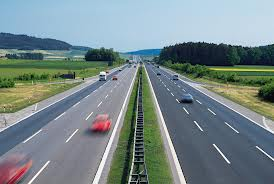 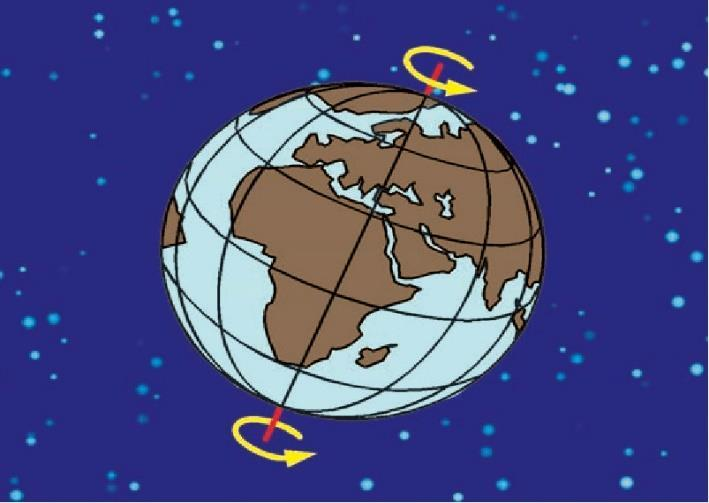 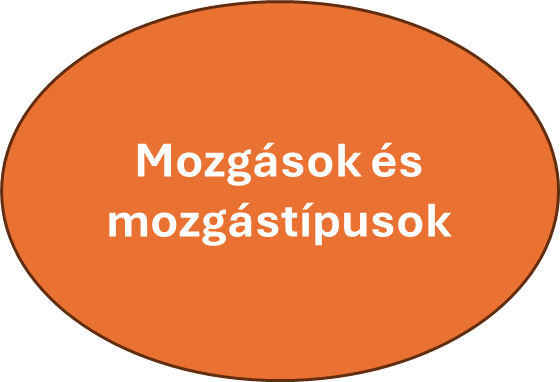 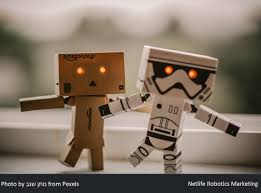 Mozgások a természetben
Élő természetben
Élettelen természetben
növények
állatok
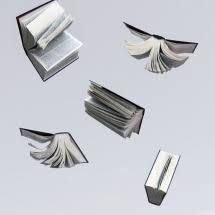 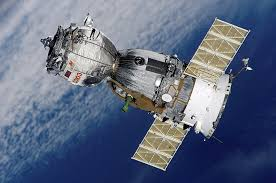 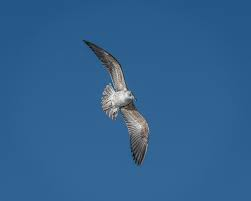 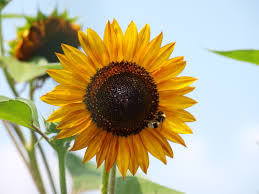 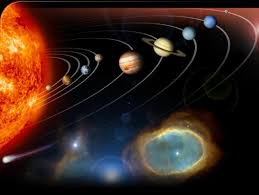 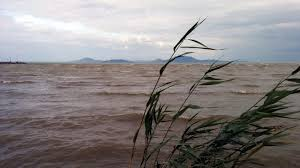 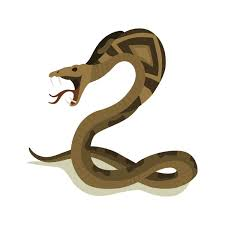 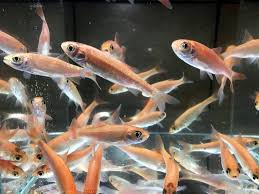 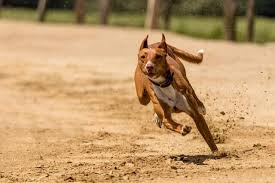 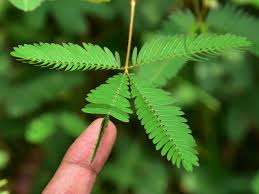 Készítette: Pungorné Jakab Mónika
Mozgások típusai
A mozgás fogalma
-Viszonylagos mozgás
-Mozgás és erő
Pálya alakja szerint    Sebesség szerint         Periodikus 					               mozgások
-egyenes vonalú          -egyenletes mozgás   -rezgőmozgás
-görbe vonalú                 -változó mozgás         -körmozgás
		           gyorsuló                       -hullámmozgás
		           lassuló
Mozgások és mozgástípusok
Mozgás és technológia
-Közlekedés
-Robotika
-Űrkutatás
Mozgások a természetben
Élettelen természetben                  Élő természetben
                                                      állatok              növények
-Gravitációs mozgások  - járás, futás     - tropizmusok
-Szél és vízmozgás           -úszás                 - nastiák
                                                   -repülés
                                                   -mászás, kúszás
Mozgás a világűrben
Égitestek mozgása